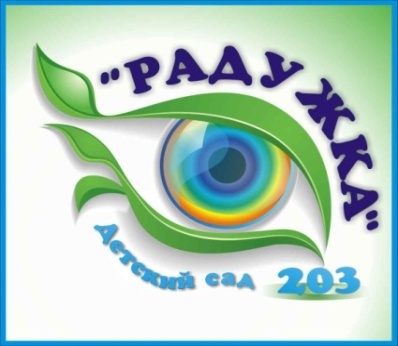 Председатель первичной профсоюзной организации 
                     Ильина Людмила Васильевна
Состав профсоюзного комитета
Направление 
работы профкома
Культурно – массовый  
и спортивный сектор : - оздоровление членов Профсоюза и членов их 
                                        семей, соревнования, смотры, праздники и т.д. 

Информационная 
Работа:                  - создание условий информирования членов
                                        Профсоюза, информирование о решениях, 
                                        принимаемых  профорганами.

Соцстрах:               - контроль за своевременностью назначения 
                                       пособий, выдача путевок, анализ заболеваемости,
                                        организация прохождения медосмотров, 
                                        расследование  несчастных случаев.
Работа 
с молодежью:          - вовлечение ее в профсоюзную организацию, 
                                        формирование актива, резерва кадров
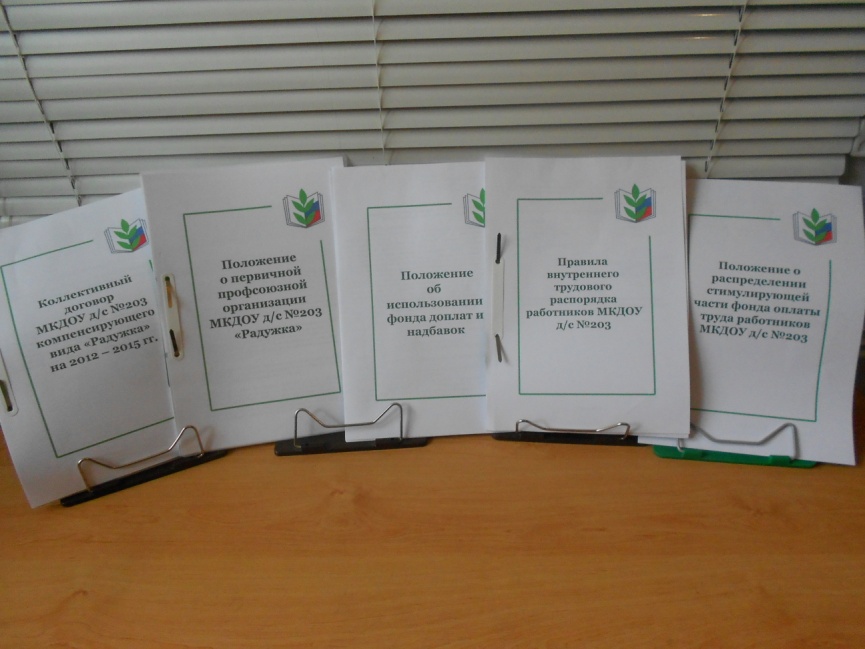 Нормативно – распорядительная документация профсоюзного комитета
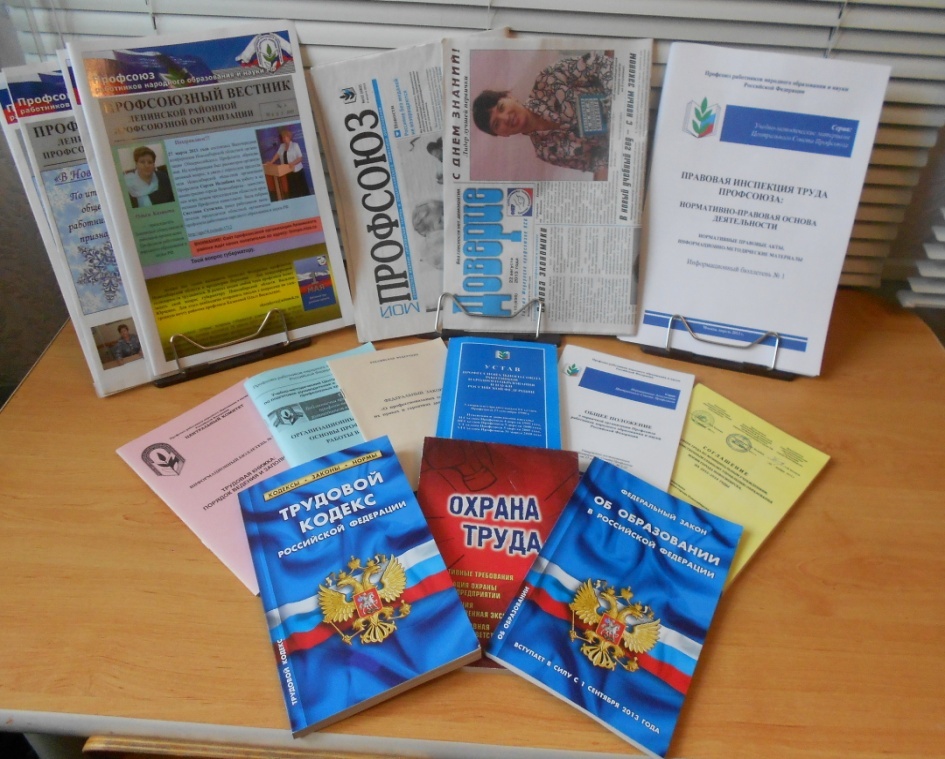 МКДОУ д/сада №203   «Радужка»
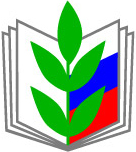 В перспективном плане определены основные направления деятельности первичной профсоюзной организации на год, тематика собраний, заседаний профкома по ключевым вопросам, наиболее значимые мероприятия.
План работы профсоюзной организации МКДОУ №203
компенсирующего вида «Радужка» на 2013 год
В коллективный договор 
включены взаимные обязательства работодателя  и работников:
льготы для сотрудников,
 охрана труда и здоровья,
 время работы и отдыха,
работа с молодыми специалистами,
права и гарантии деятельности профкома,
контроль за выполнением Коллективного договора.
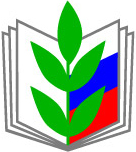 Коллективный договор  
МКДОУ д/с №203 компенсирующего вида «Радужка»
на 2012 – 2015 гг.
Положение разработано в соответствии с п. 4 ст.1 Устава Профсоюза 
работников народного образования 
и науки РФ и является внутрисоюзным нормативным правовым актом первичной профсоюзной организации, который действует в соответствии и наряду с Уставом Профсоюза .
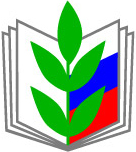 Положение 
о первичной профсоюзной организации МКДОУ д/с №203 «Радужка»
Настоящее положение  разработано в целях усиления материальной заинтересованности работников образовательного  учреждения в повышении качества образовательного и воспитательного процесса, развития творческой активности и инициативы при реализации поставленных задач, стимулирования  качественного использования должностных обязанностей, повышения профессионального уровня работников образовательного учреждения, сохранения здоровья воспитанников, поощрение за высокие достижения в труде.
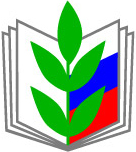 Положение о распределении стимулирующей части фонда оплаты труда работников 
МКДОУ д/с №203
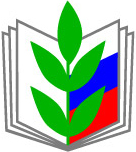 Члены Профсоюза – 55ч. – 100%
 педагогических и руководящих работников – 23 ч.
  техперсонал – 15ч.
 работающих пенсионеров – 5 ч.
 ветеранов труда – 5 ч.
находятся в декретном отпуске – 3
 совместители – 3 ч.
Социальный паспорт  первичной профсоюзной организации МКДОУ детский сад №203 компенсирующего вида «Радужка»
Соглашение заключено: 
по организационным мероприятиям;
 по техническим мероприятиям;
 по мероприятиям 
пожарной безопасности;
 по лечебно – профилактическим и санитарно – бытовым мероприятиям.
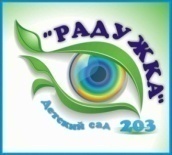 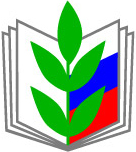 Соглашение 
по охране труда между администрацией ДОУ
 и профсоюзным комитетом
Настоящие правила разработаны и составлены  на основании ст. 189 -190, ст. 333 ТК РФ, ст. 18, 35, 55, 56  от 03.04.203 №191  
«О продолжительности рабочего времени педагогических работников образовательных учреждений». Постановления правительства РФ от 14.02.2003 г. №101 «О продолжительности рабочего времени медицинских работников образовательных учреждений».  Постановления    Правительства РФ от 01.10.2002 г. №724. «О продолжительности ежегодного основного удлиненного оплачиваемого отпуска предоставляемого педагогическим  работникам образовательных  учреждений». Устава МКДОУ д/с 203 и Коллективного договора и является локальным нормативным актом регламентирующим трудовой распорядок в МКДОУ д/с №203
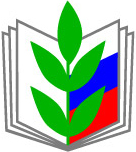 Правила        внутреннего трудового распорядка работников МКДОУ
           д/с №203
Наша профсоюзная жизнь 
          в «Радужке»
Рабочие будни педагогов
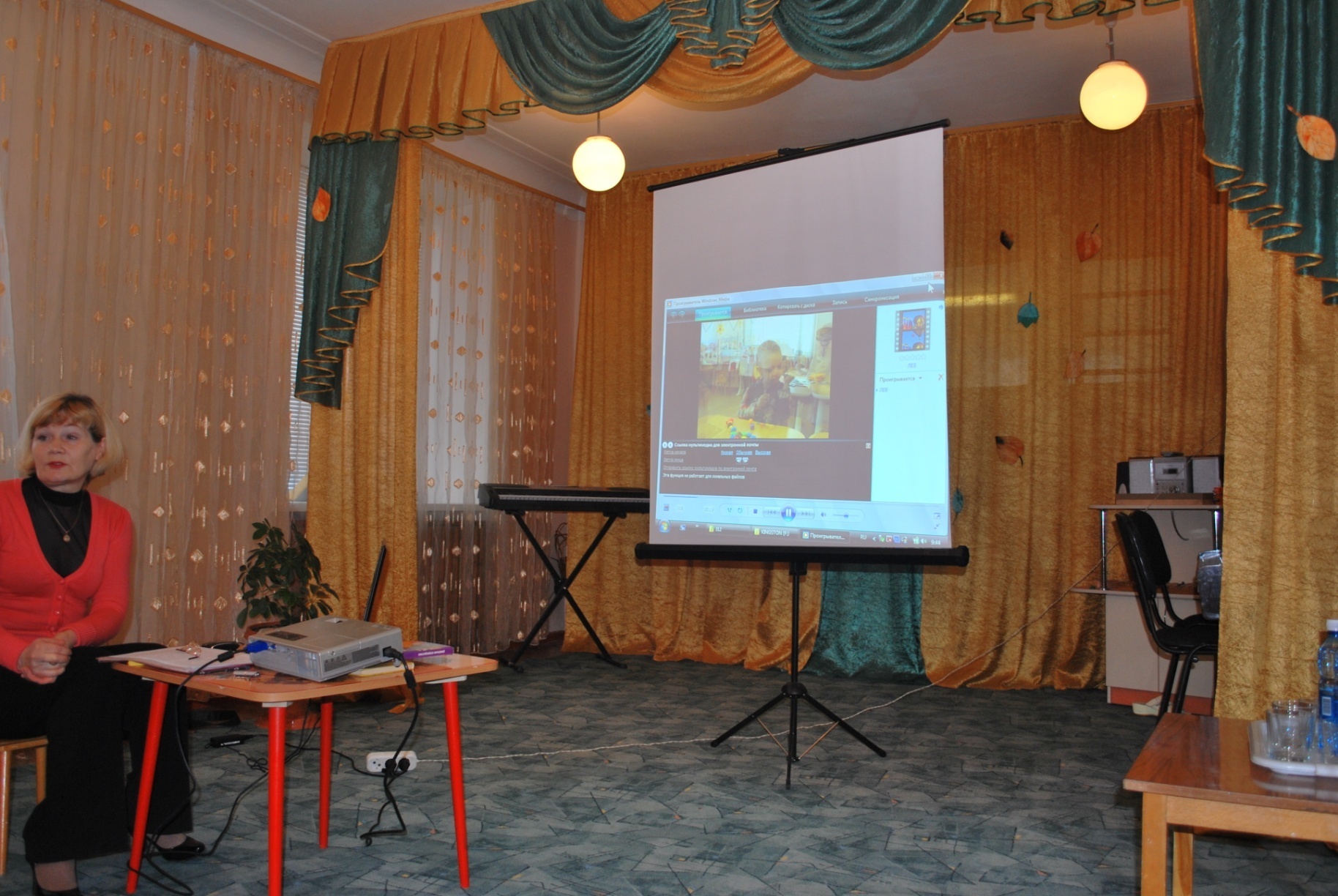 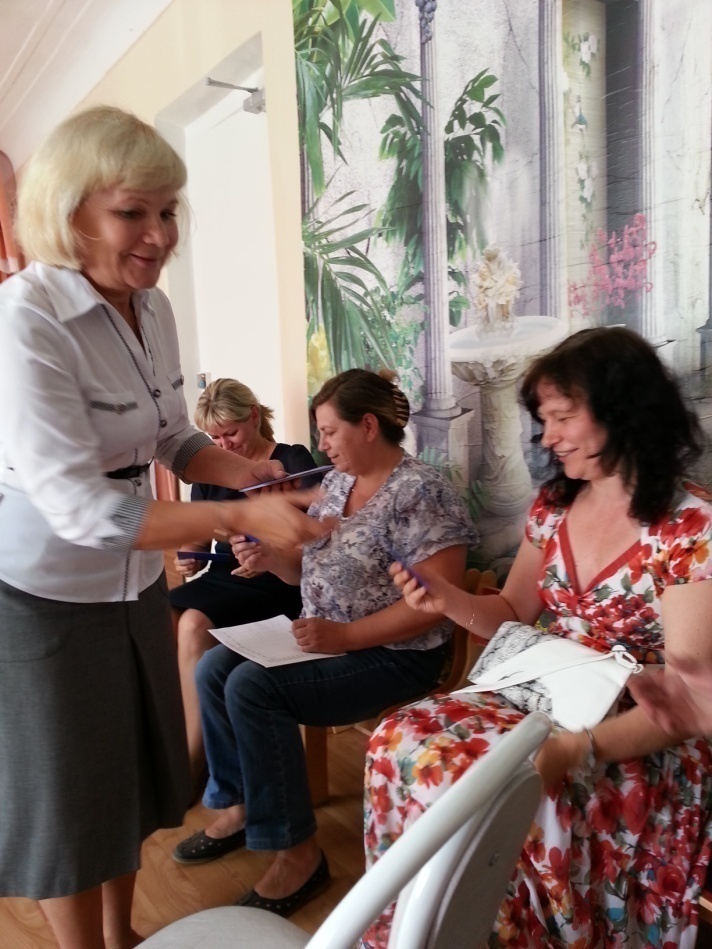 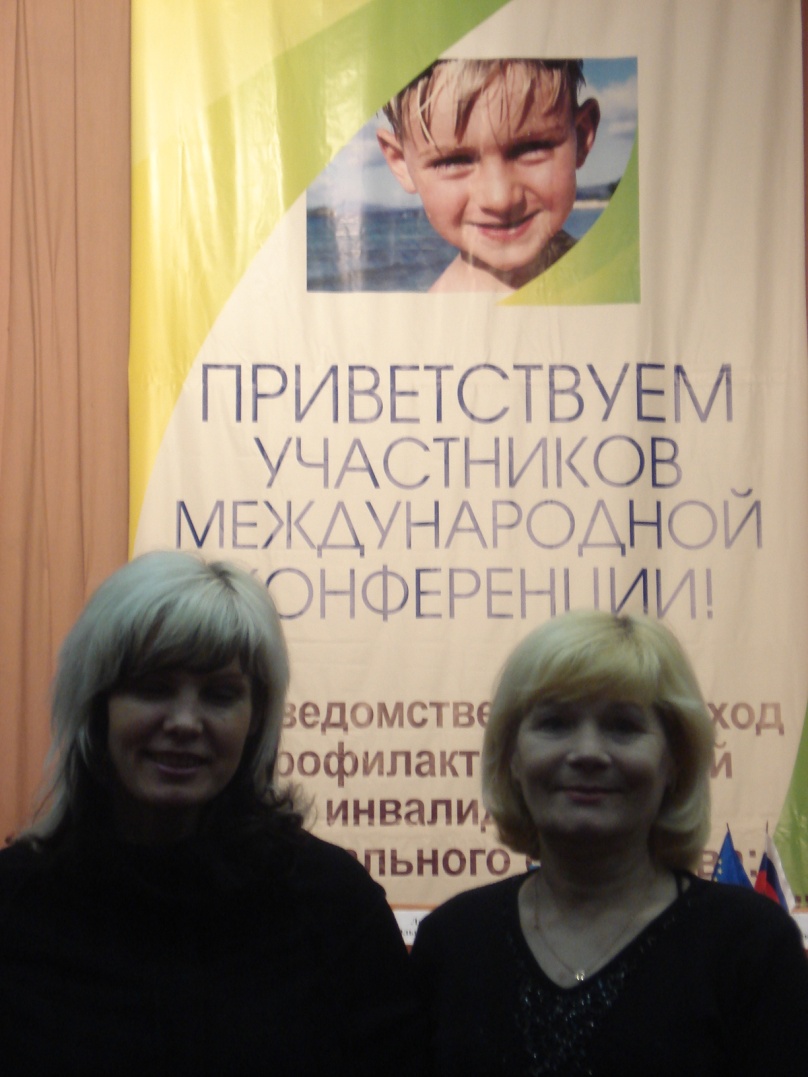 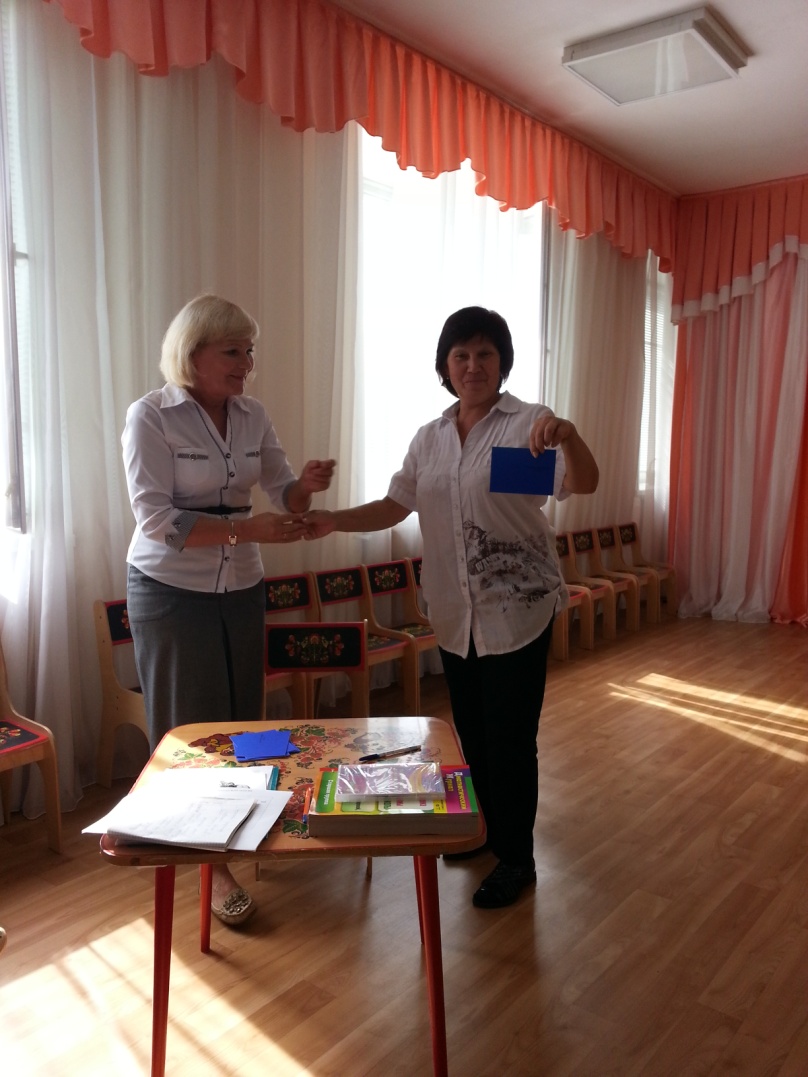 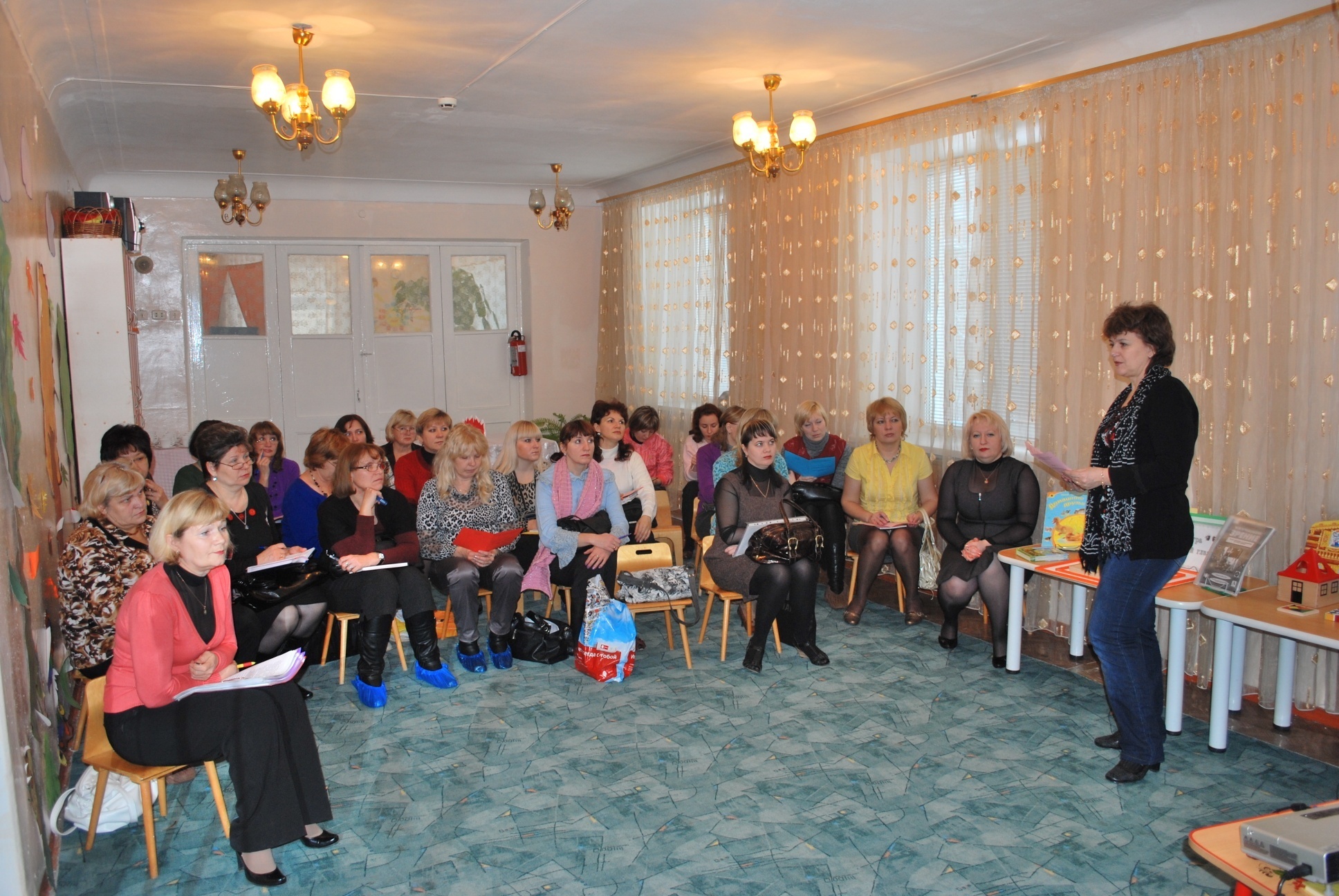 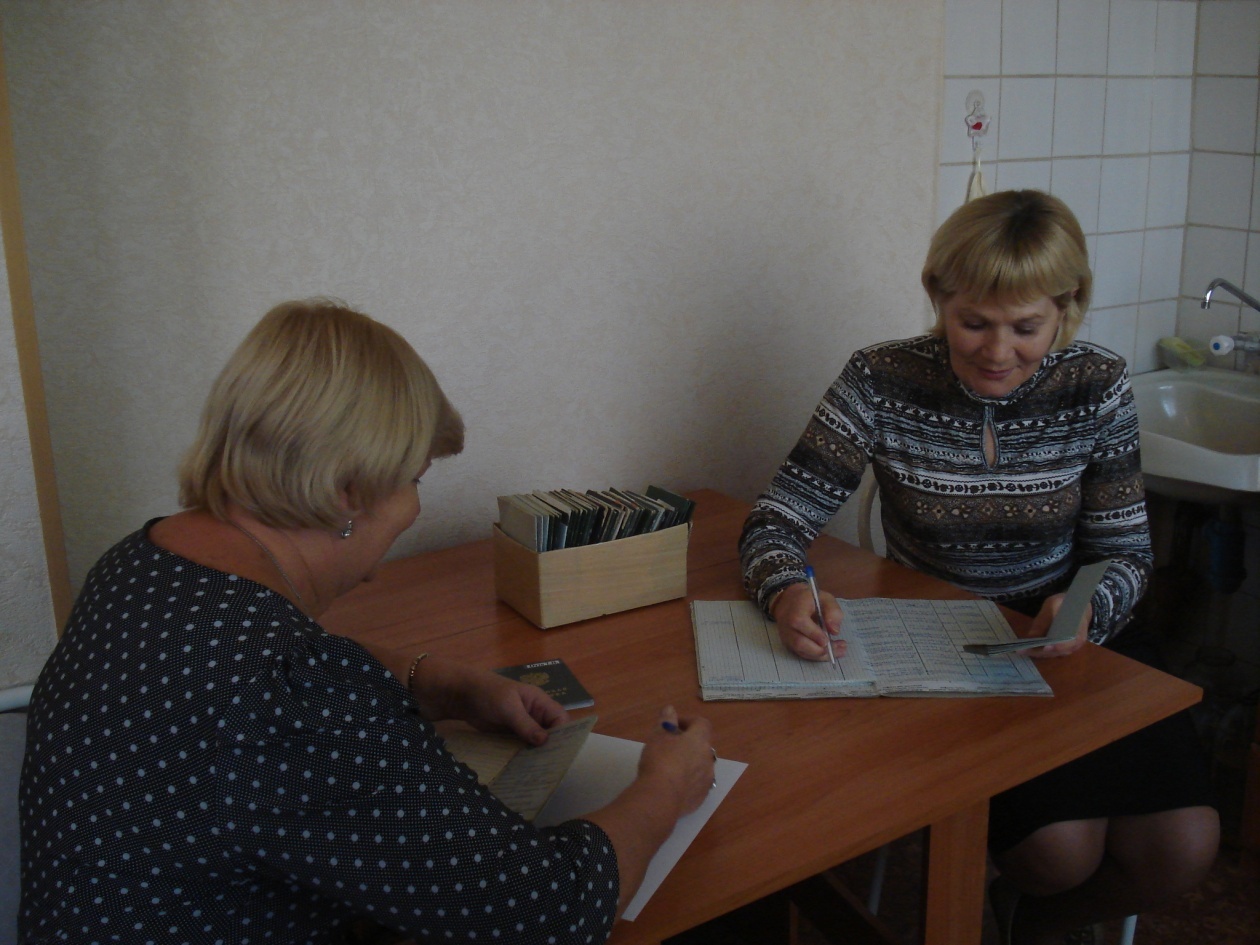 Под постоянным контролем находится правильность заполнения 
трудовых книжек
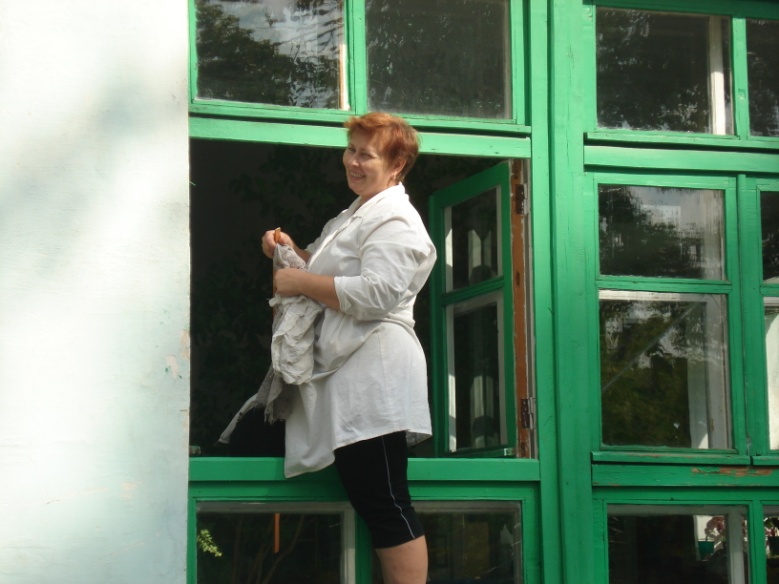 В работе нам нет равных
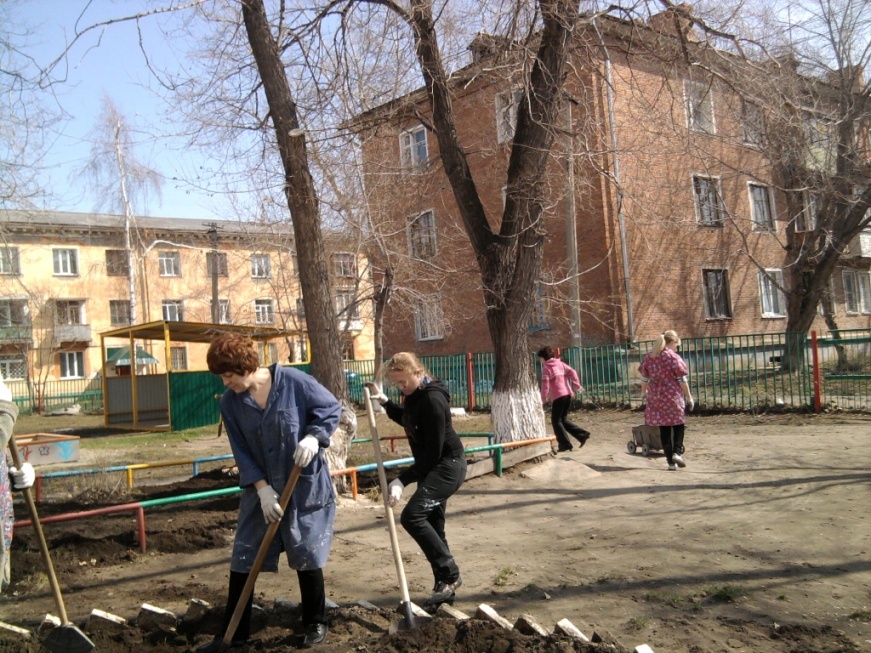 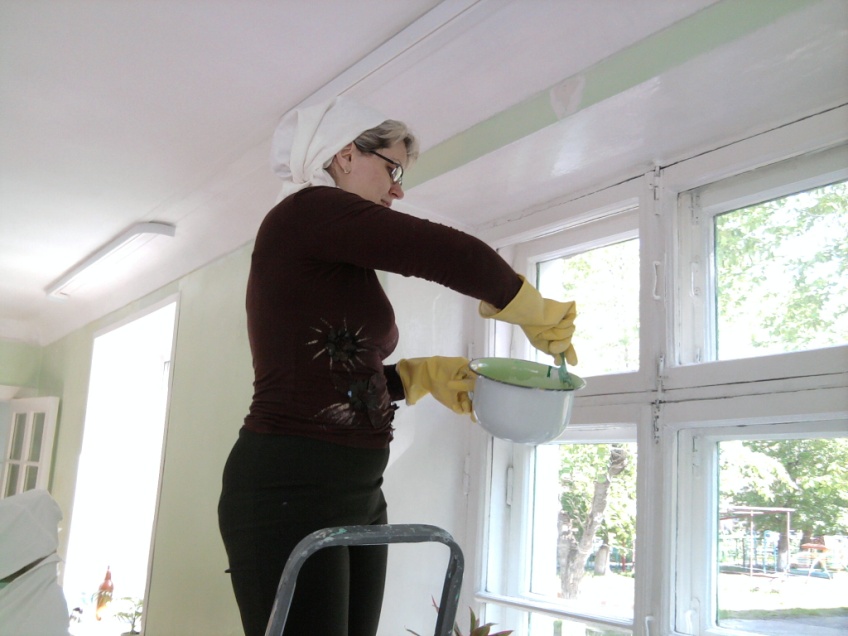 Алло, мы ищем таланты!
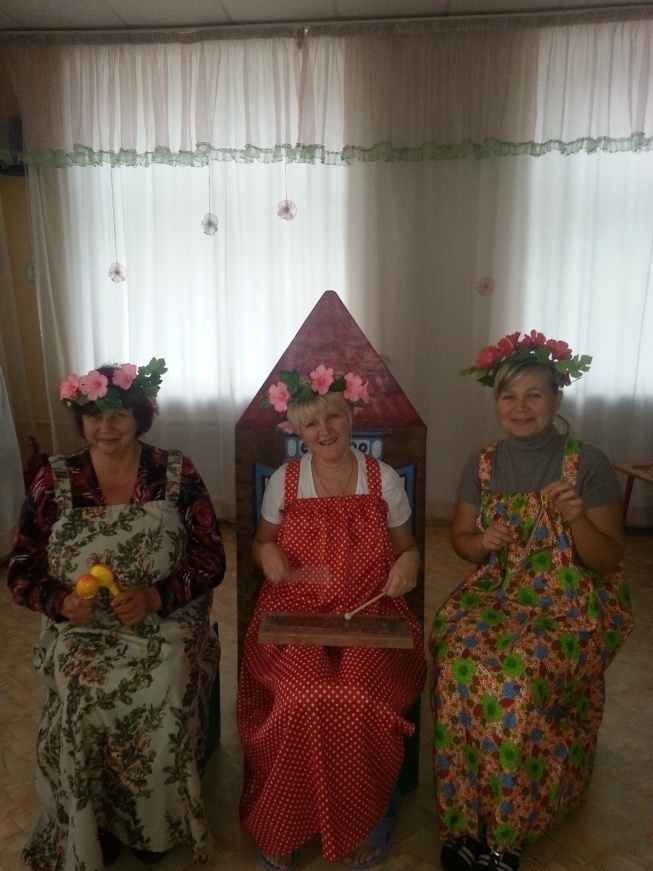 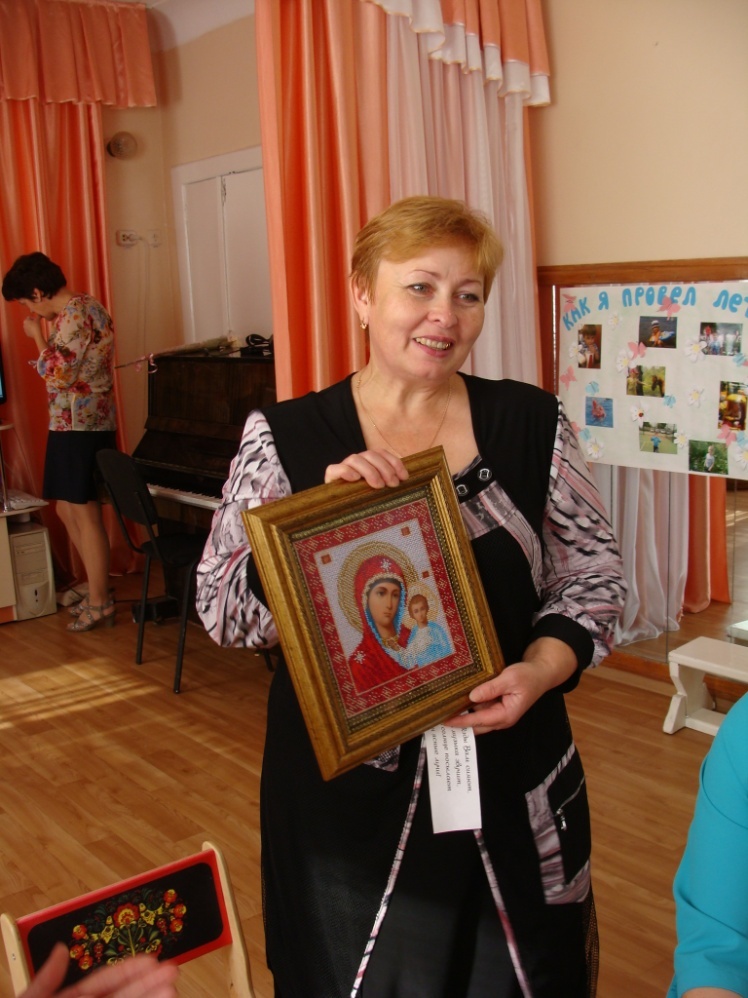 Испеку
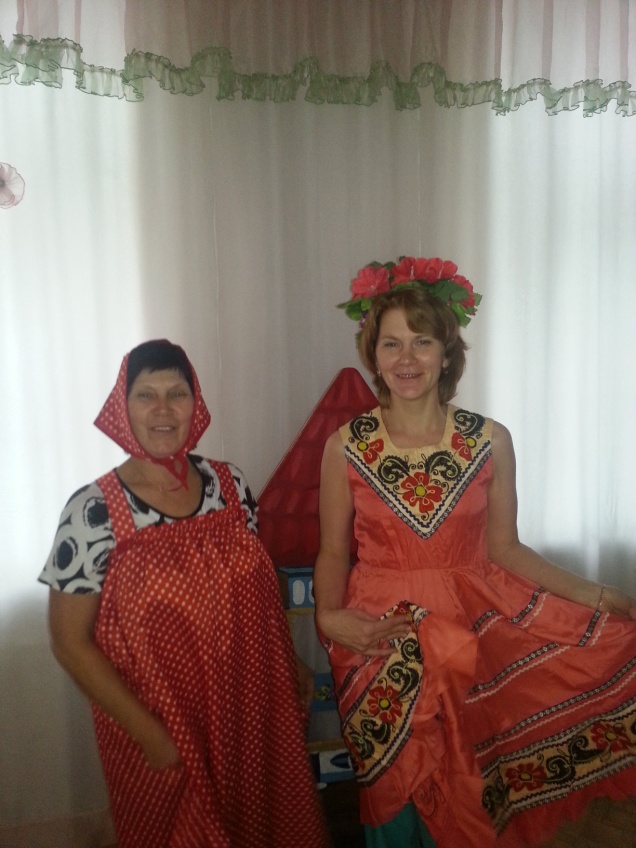 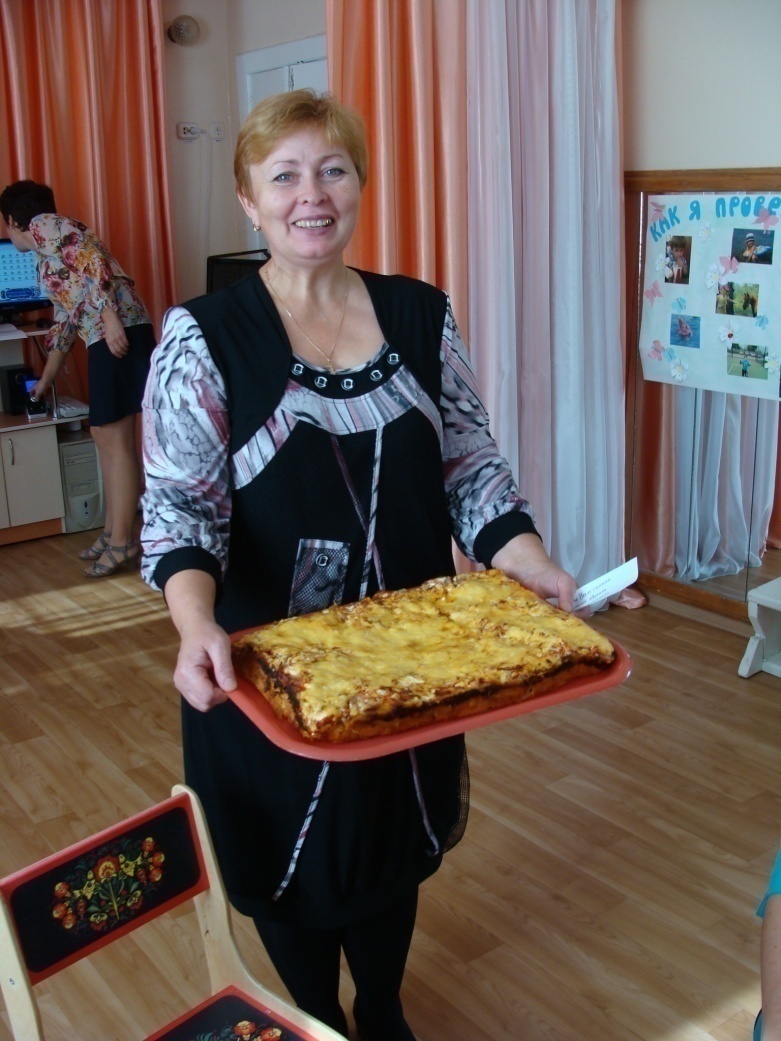 Кабы я была царица…
и вышью…
Частушечницы
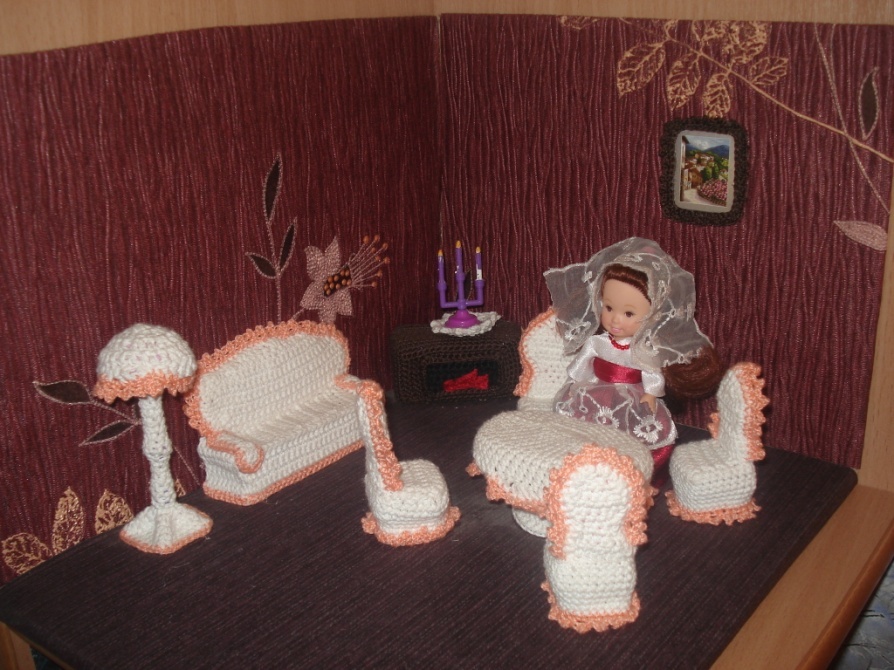 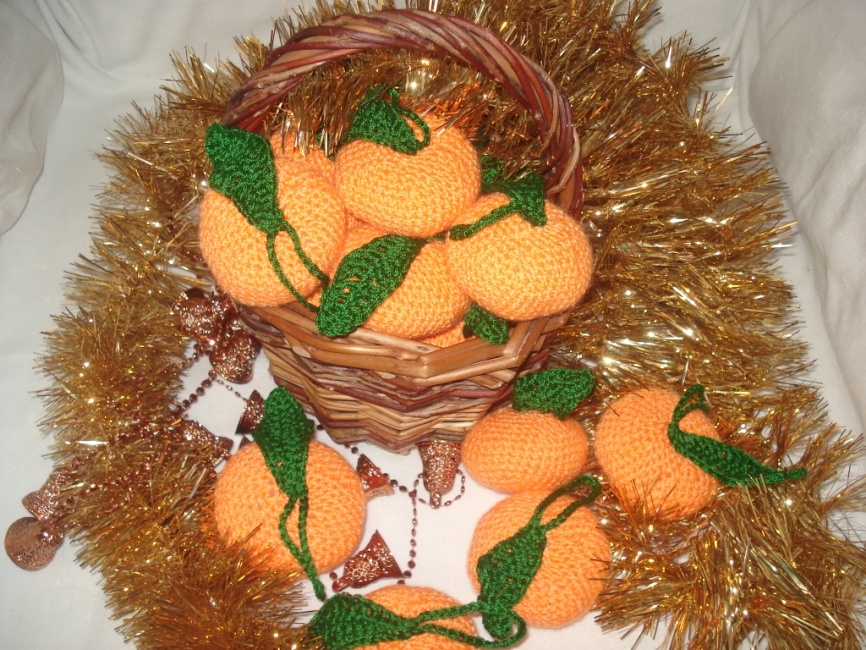 Золотые   ручки
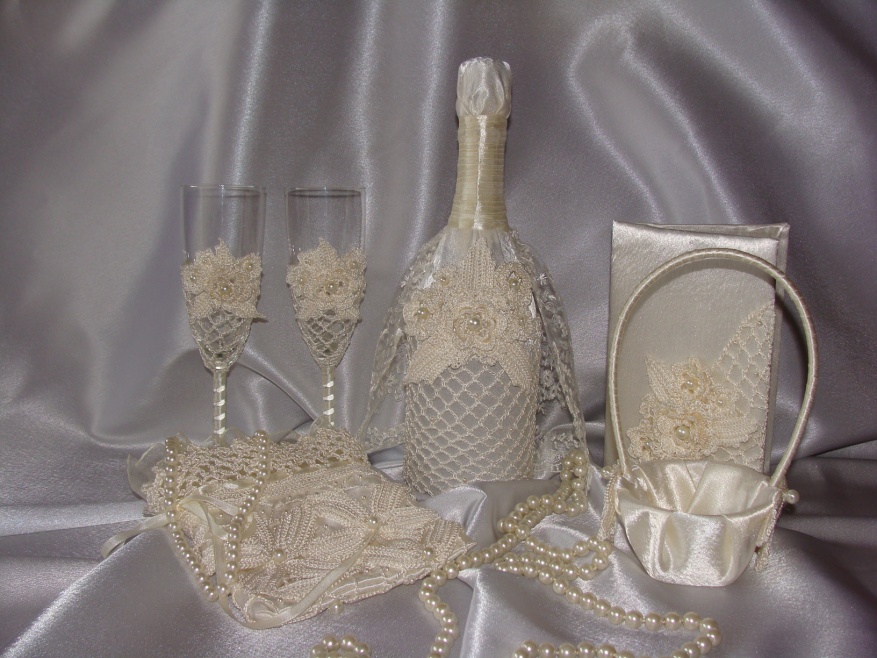 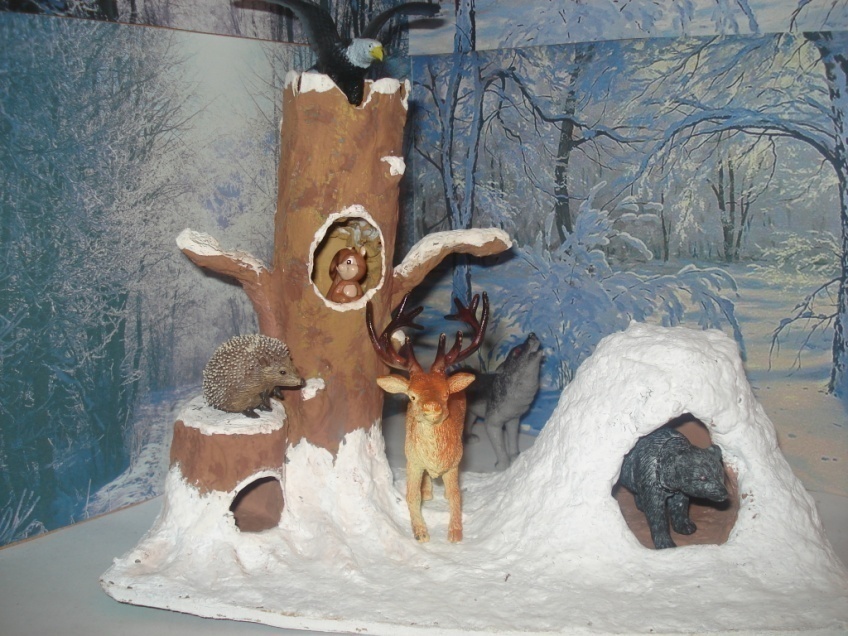 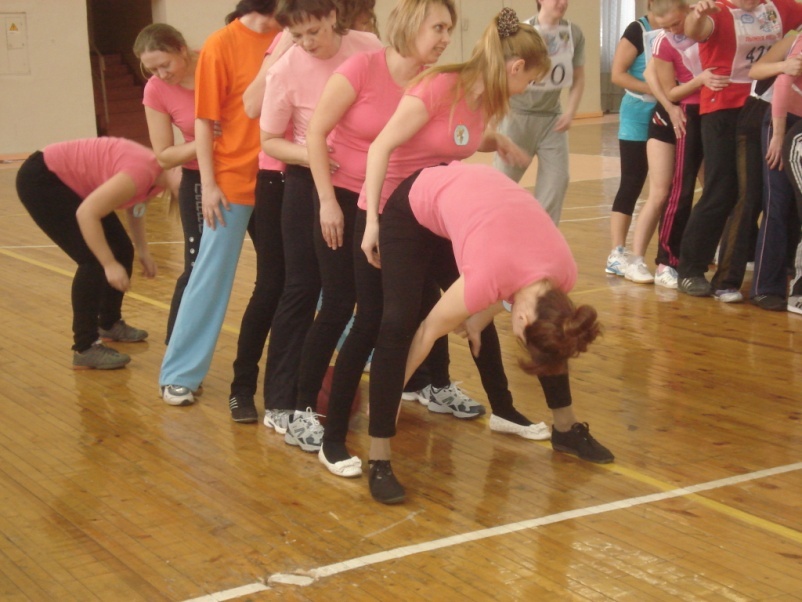 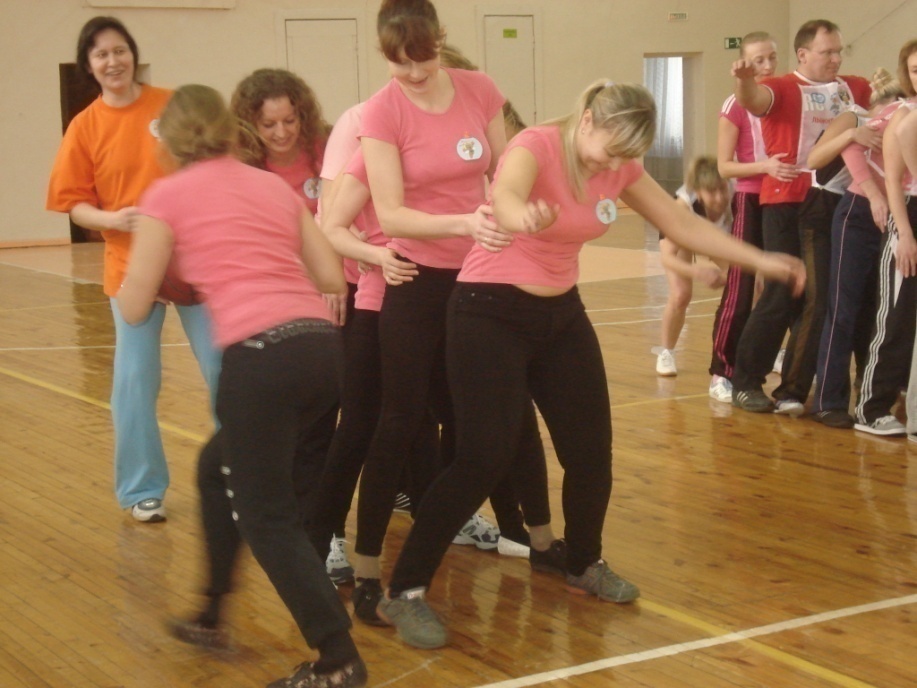 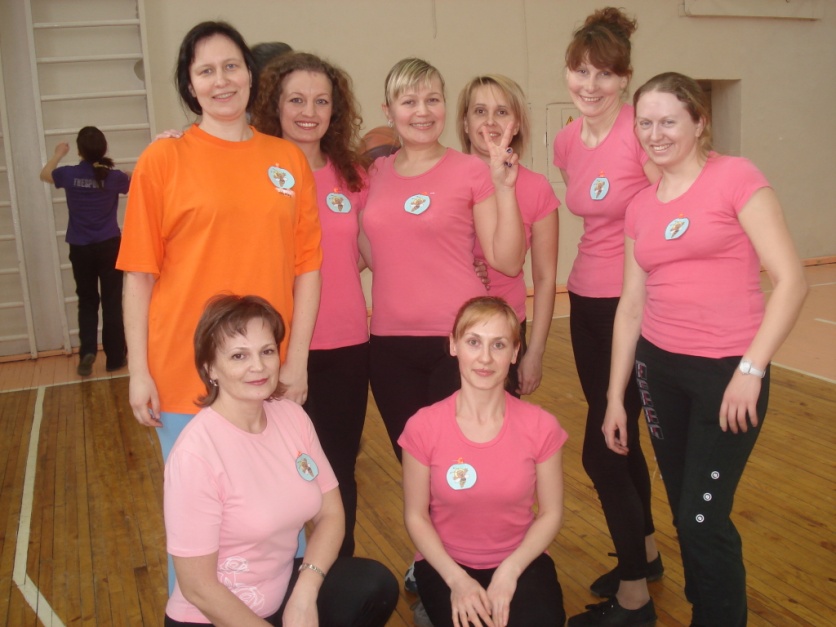 Ловкие, умелые,
  веселые и смелые!
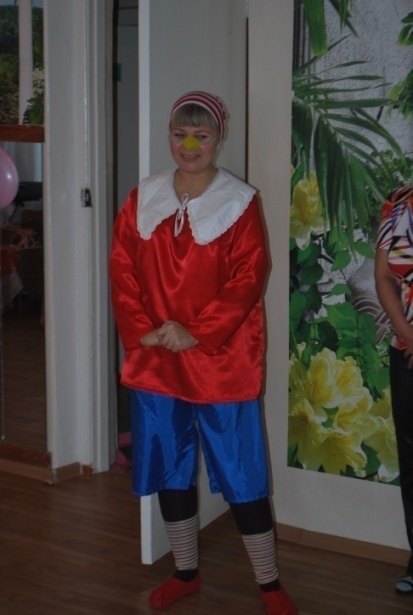 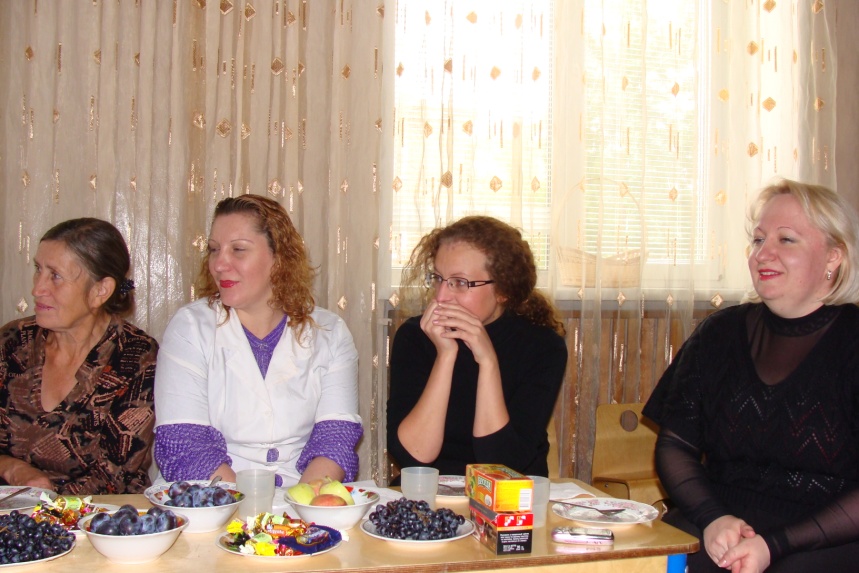 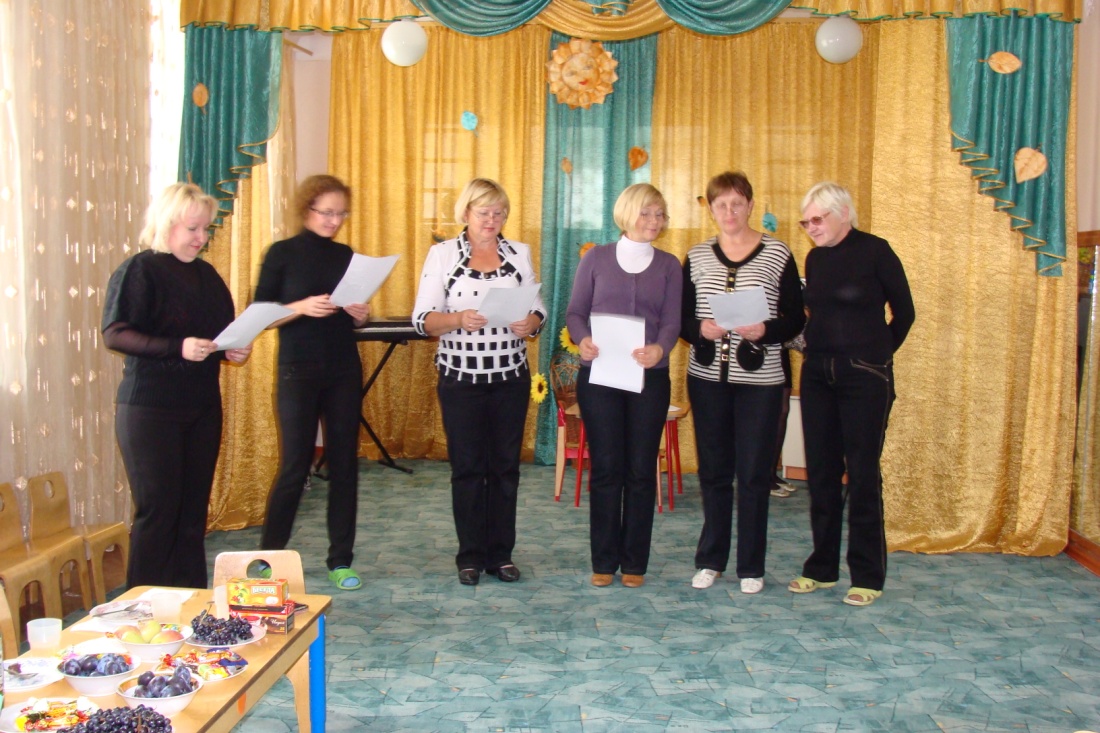 Наши праздники
Наши достижения
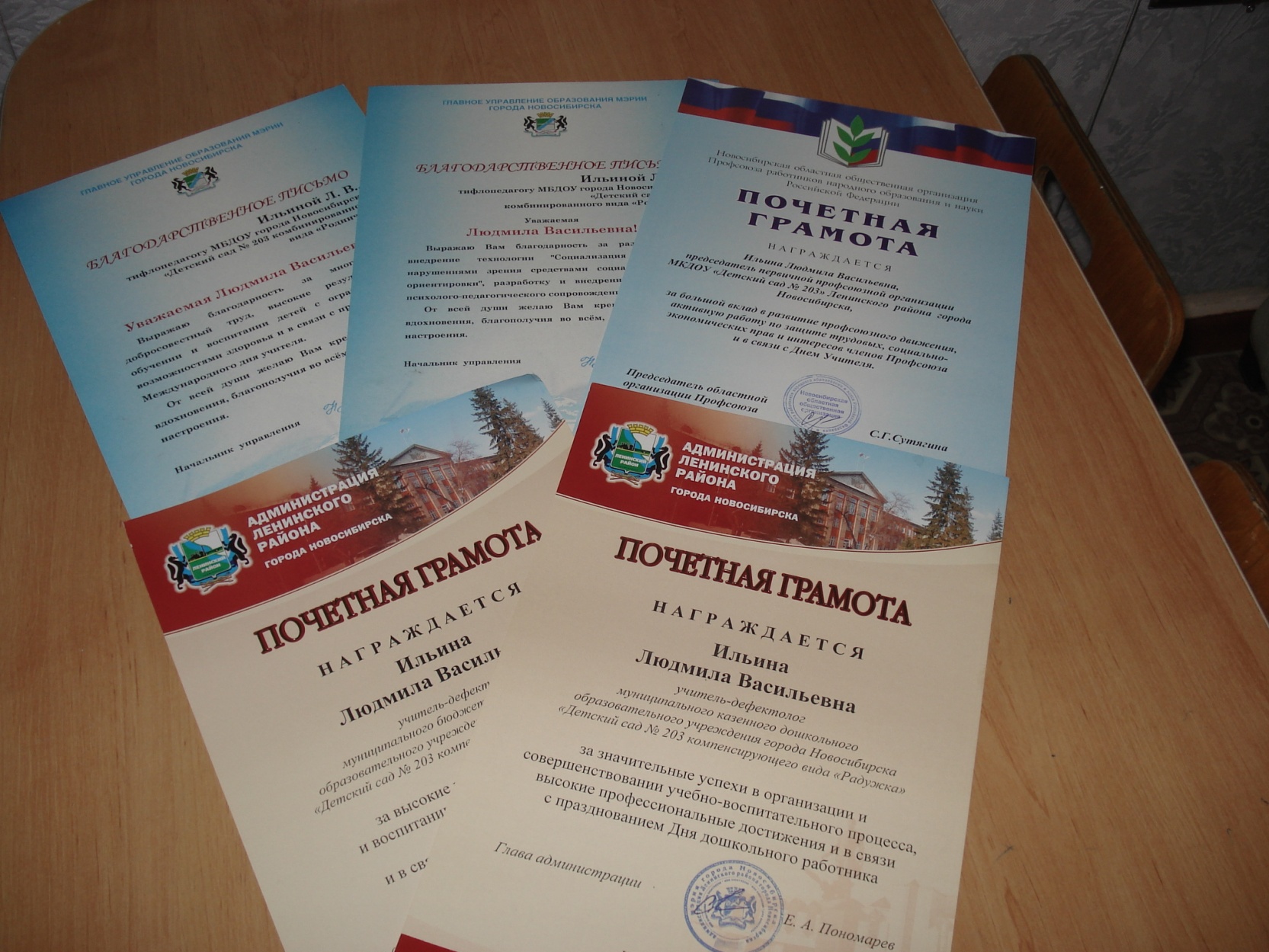 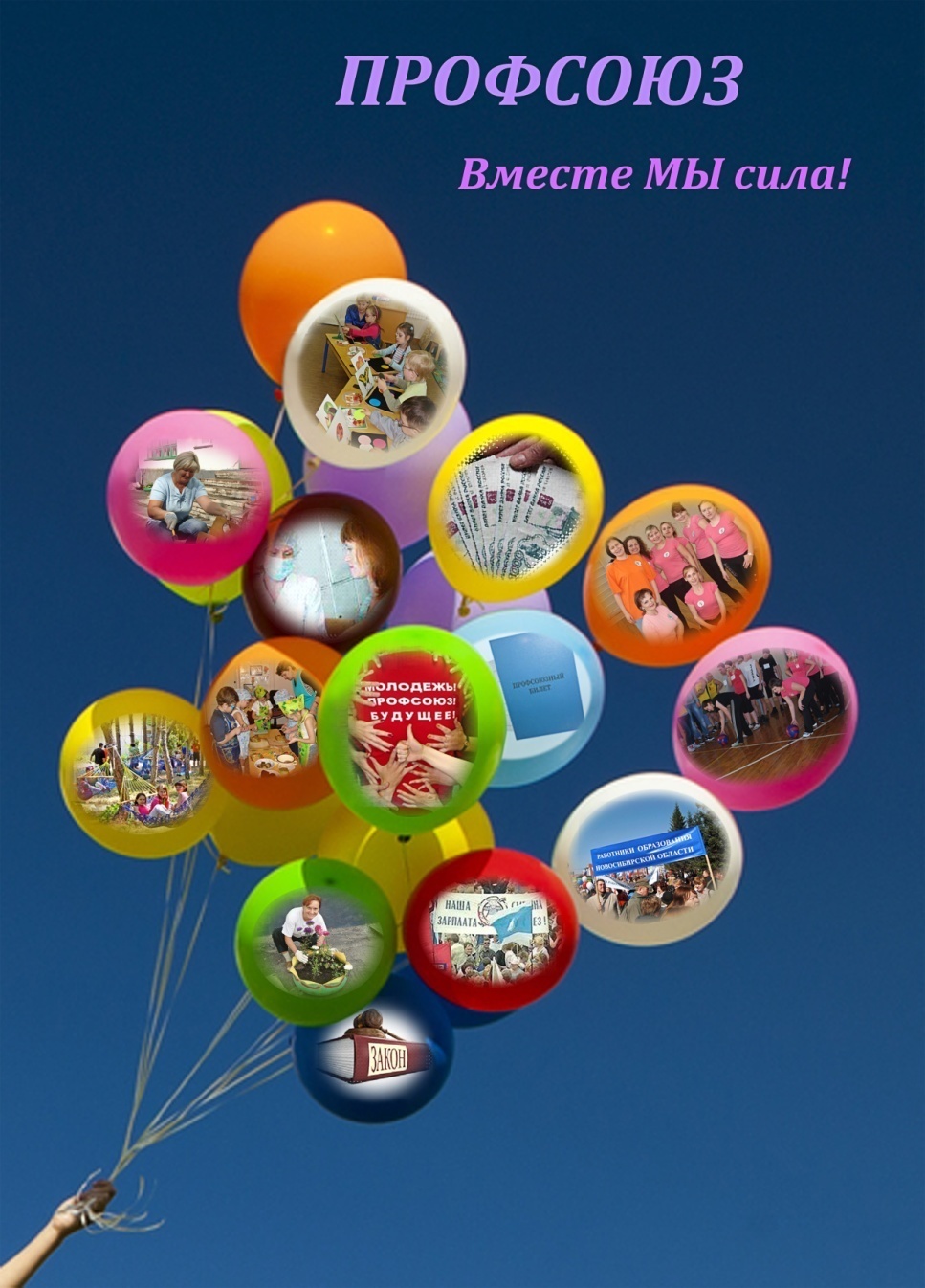 Муниципальное казенное дошкольное образовательное учреждение  г. Новосибирска  детский сад  № 203 компенсирующего вида  «Радужка»
                                                        
 г.Новосибирск-71                      ул. Забалуева 35/2 т.
 341-22-21                            т/ф 341-30-89

ds_203_nsk@nios.ru